Cyber Hygiene, Automation, and Defense
Dan Taube
Chief Information Security Officer
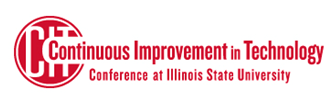 Cyber Trends
$3.86 million
Average cost of education sector data breaches

Cost of a Data Breach Report 2022 | IBM Security
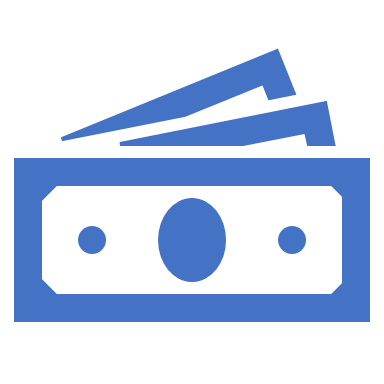 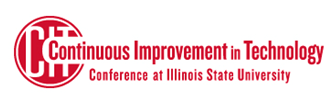 Cyber Hygiene, Automation, and Defense
August 3, 2022 | Dan Taube
Cyber Trends
System Intrusion, Basic Web Application Attacks, and Miscellaneous Errors
Account for 80% of education sector data breaches

Data Breach Investigations Report 2022 | Verizon
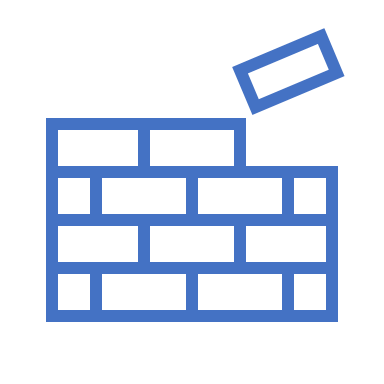 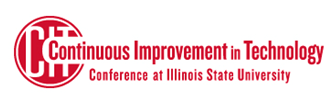 Cyber Hygiene, Automation, and Defense
August 3, 2022 | Dan Taube
Cyber Trends
Use of Stolen Creds and Ransomware
Top two action types in education sector data breaches

Data Breach Investigations Report 2022 | Verizon
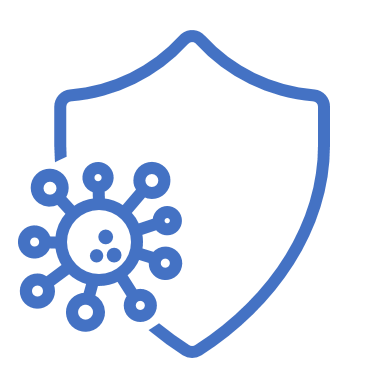 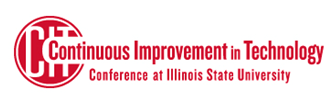 Cyber Hygiene, Automation, and Defense
August 3, 2022 | Dan Taube
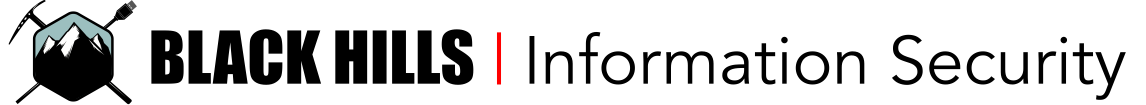 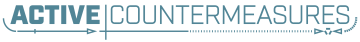 Cyber Hygiene
Poor Hygiene Conditions
Failure to patch known vulnerabilities
Poor configuration management
Inefficient management of admin privileges
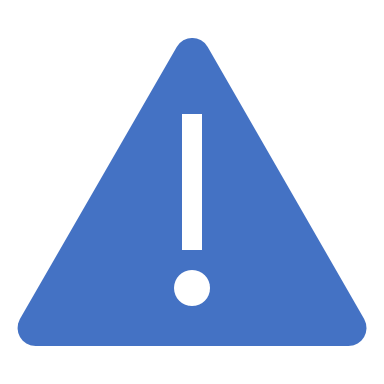 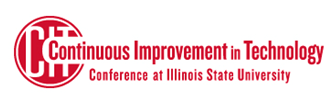 Cyber Hygiene, Automation, and Defense
August 3, 2022 | Dan Taube
Read more in “Think Fast: Time Between Disclosure, Patch Release and Vulnerability Exploitation” by Mandiant
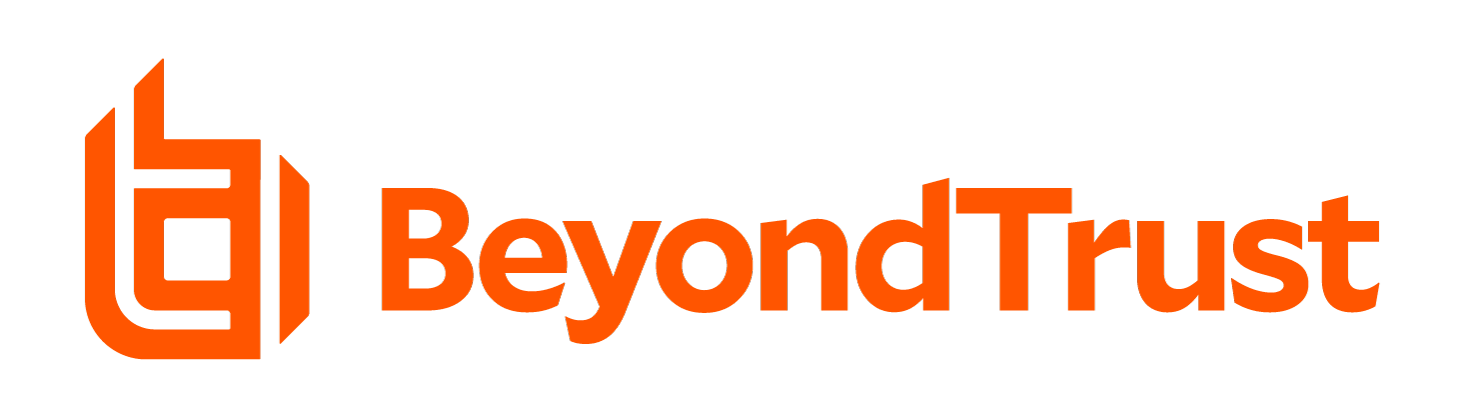 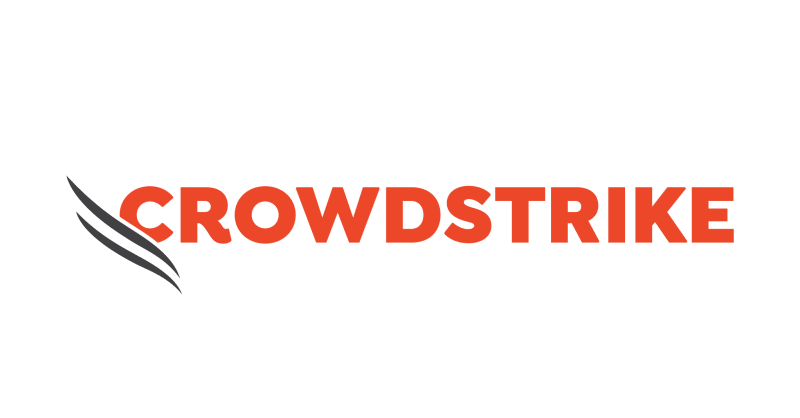 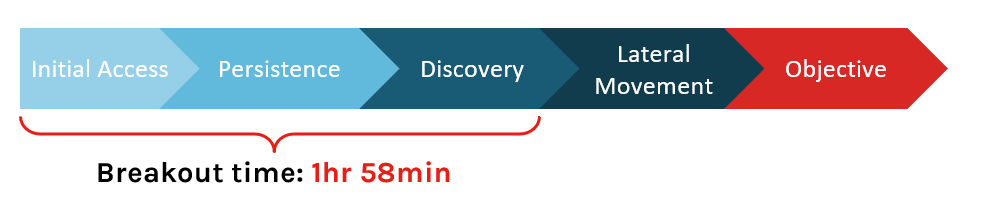 Cyber Automation
Continually do more with less, faster
Leverage shared responsibility and collaboration
Prepare for the unexpected and unpleasant
Champion the message of standardization
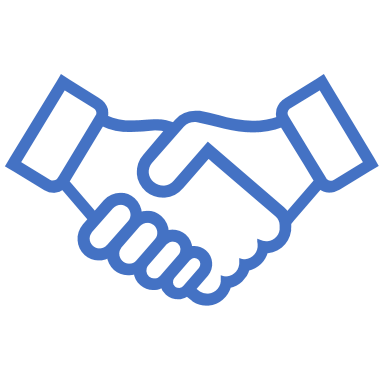 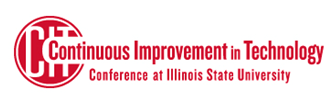 Cyber Hygiene, Automation, and Defense
August 3, 2022 | Dan Taube
Cyber Defense
Embed security into the process
Fulfill due diligence and due care responsibilities
Enable regulatory and contractual compliance
Be effective in reducing the likelihood of breach
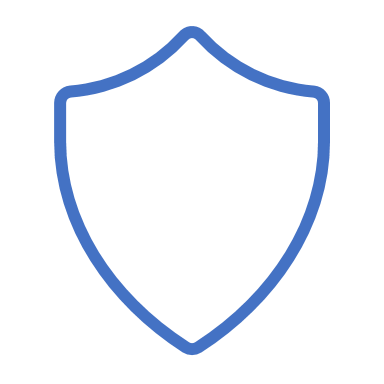 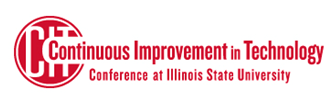 Cyber Hygiene, Automation, and Defense
August 3, 2022 | Dan Taube